Міські і сільські населені пункти в Україні та країнах світу. Класифікація міст за кількістю населення та функціями.  Міське і сільське  населення. Урбанізація. Міські агломерації. Світові міста. Відмінності в рівнях і темпах урбанізації в Україні та світі
Бартош Є.М.
Типи поселень
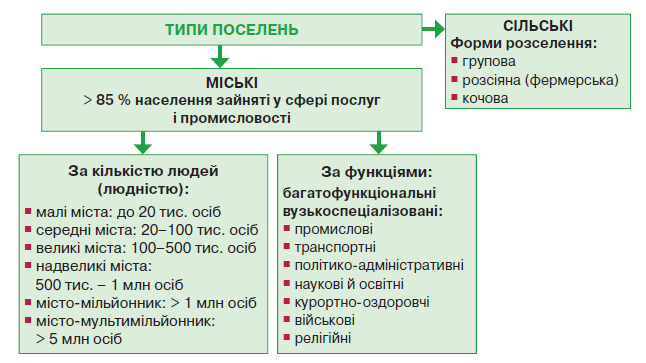 Ознаки типів поселень
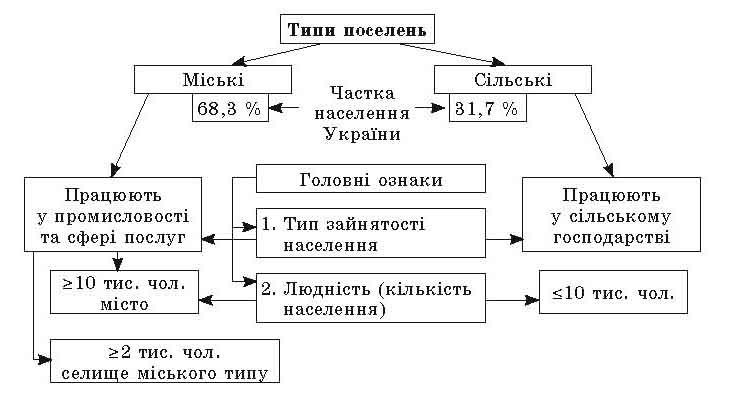 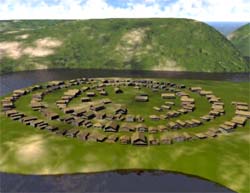 Перші міста
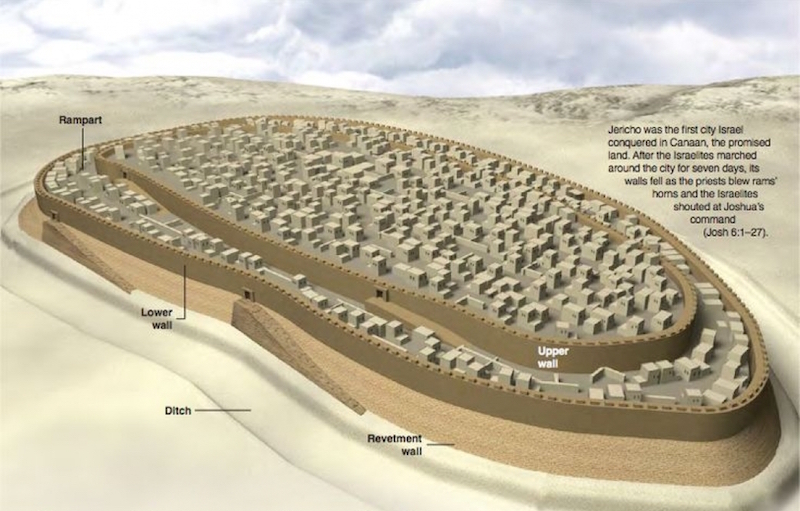 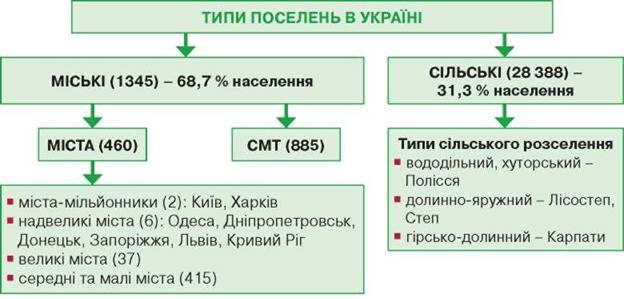 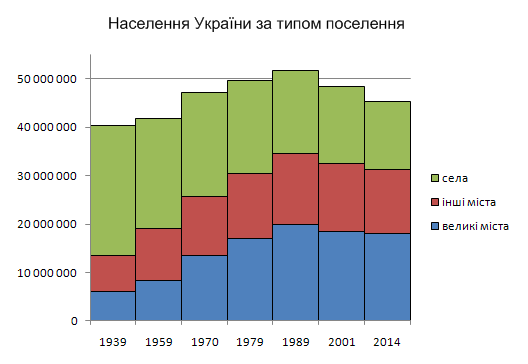 Порівняльні розміри міст України
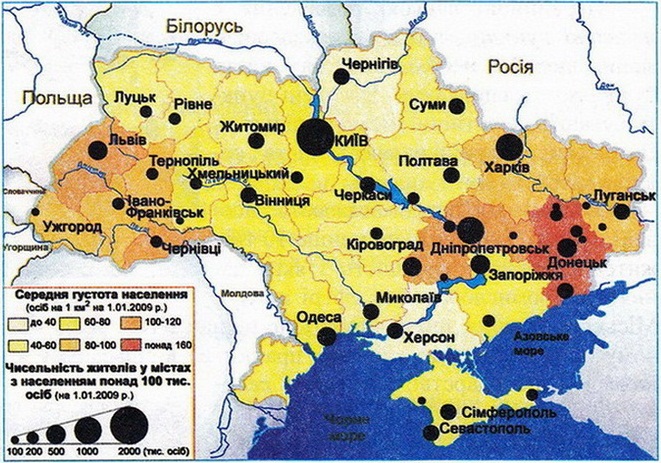 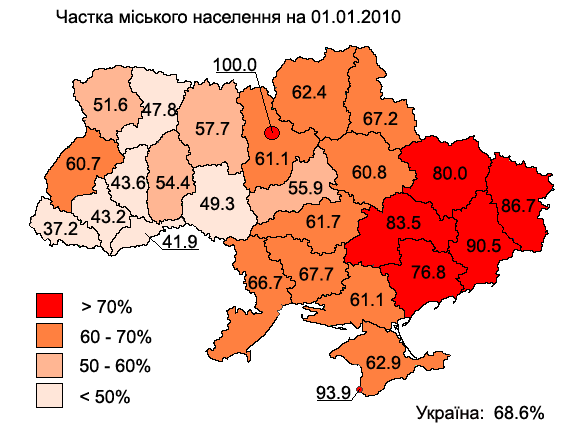 Урбанізація
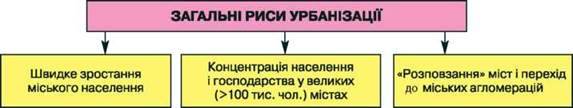 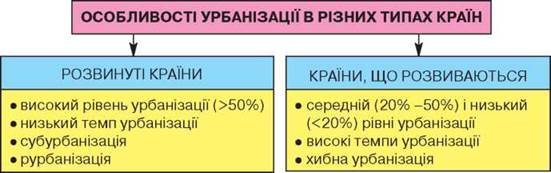 Територіальний розподіл міст
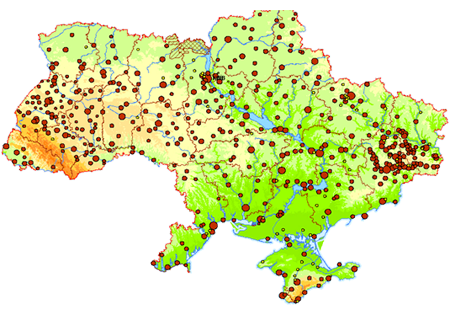 Рівні урбанізації
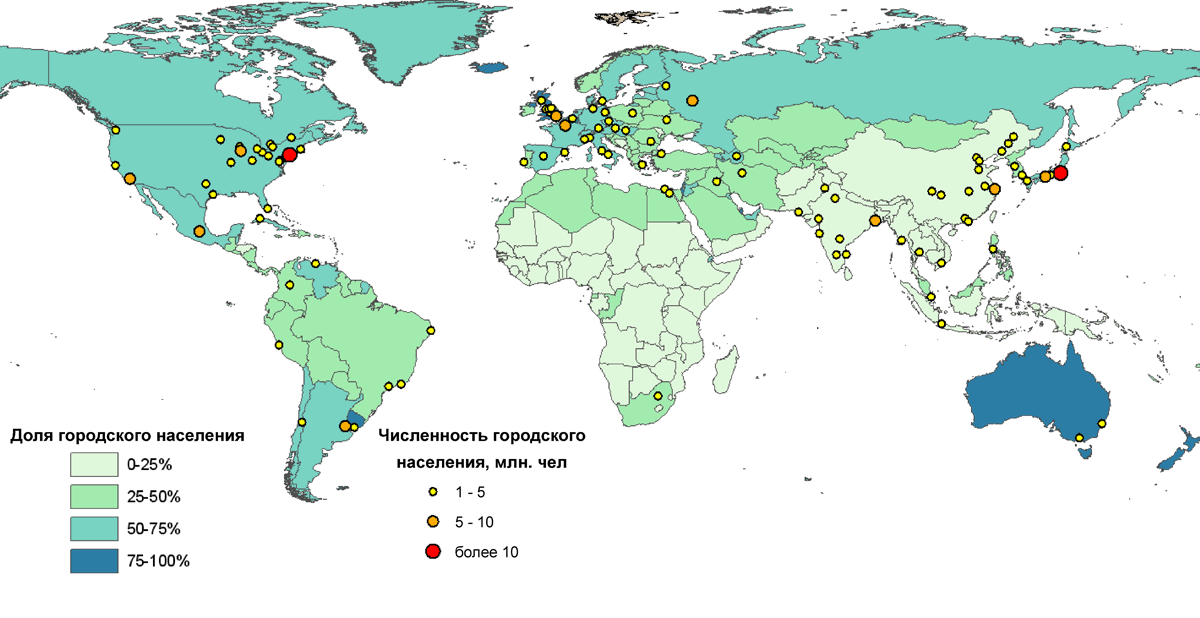 Відмінності в рівнях урбанізації
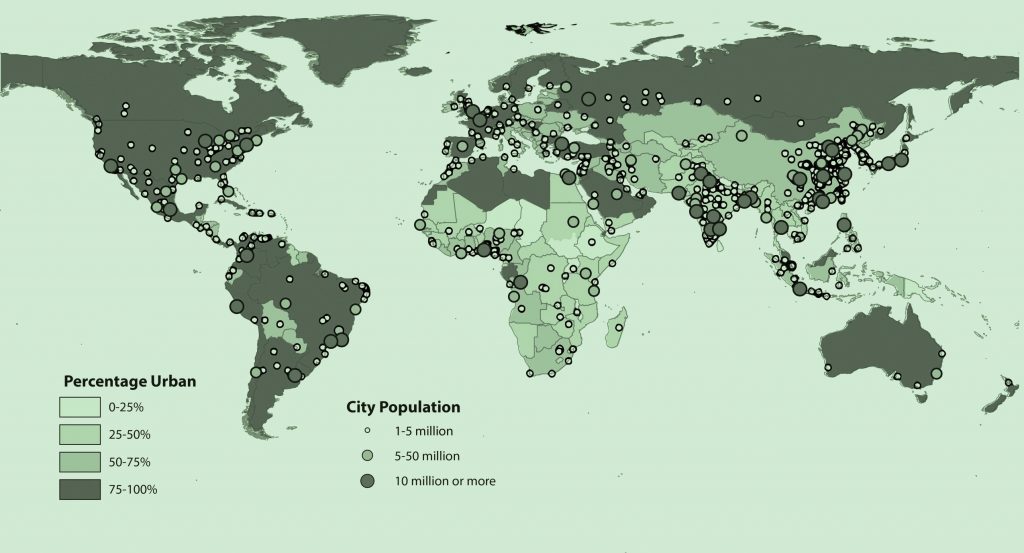 Найбільші міста
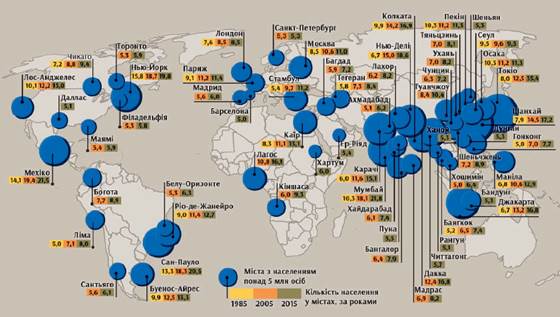 Розподіл найбільших міст
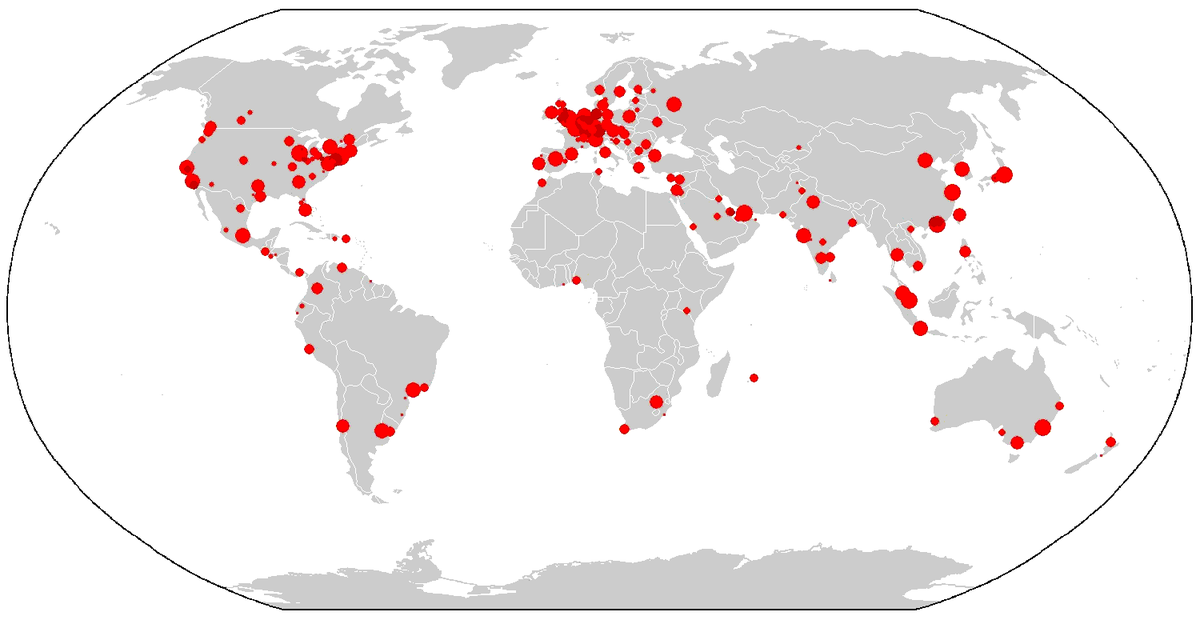 Світові міста
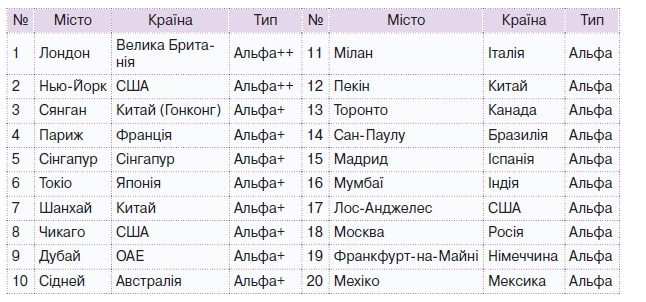 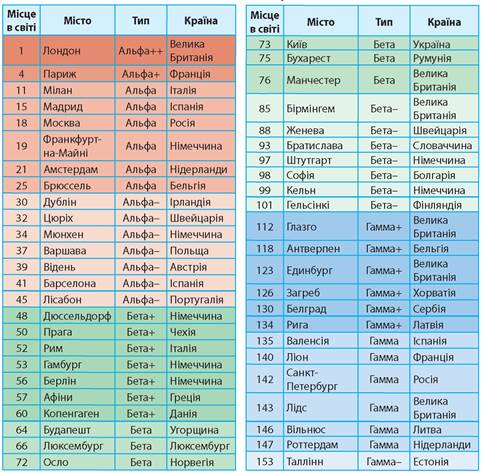 Альфа-міста
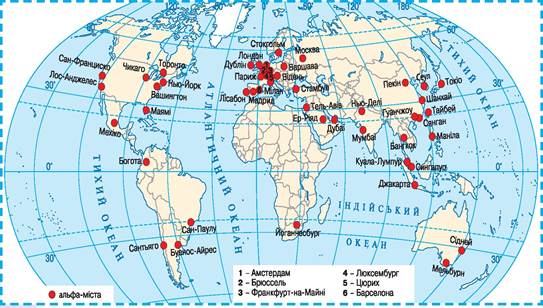 Найбільші світові міста
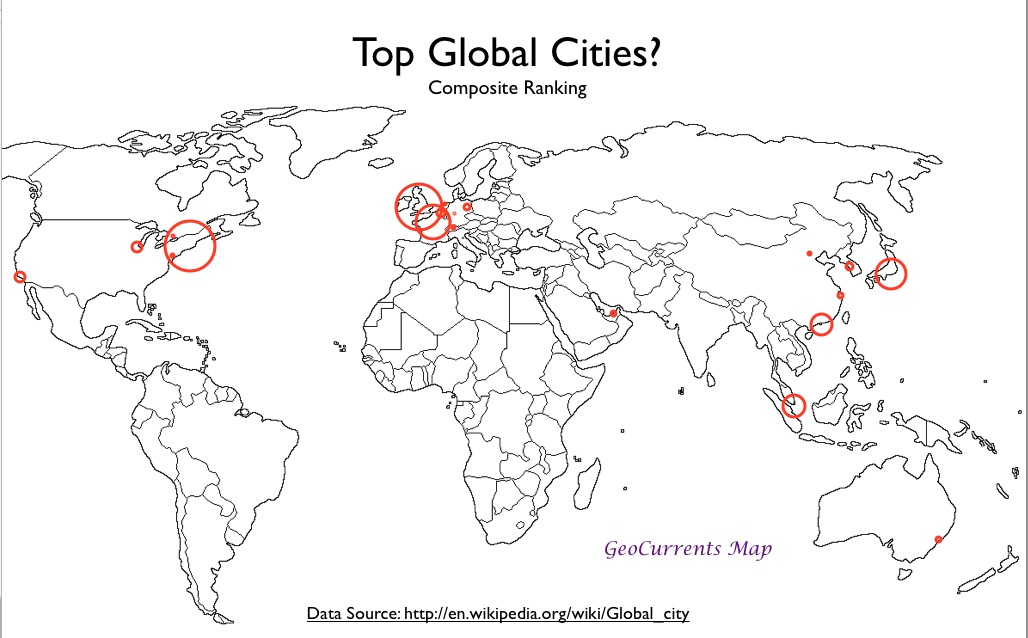 Київська міська агломерація
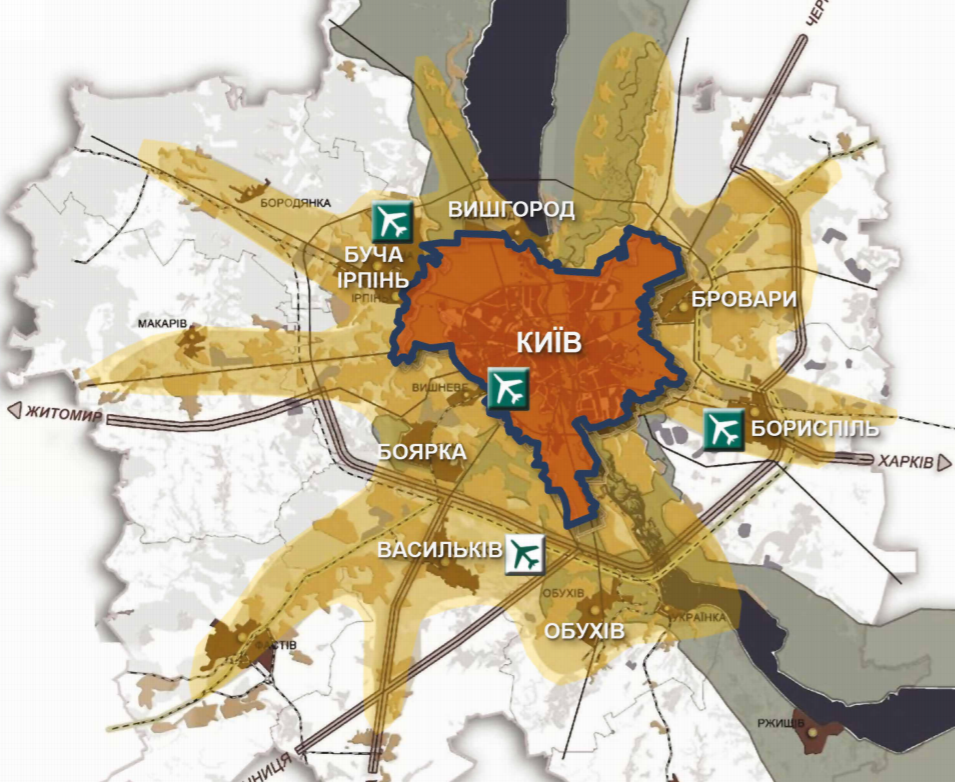 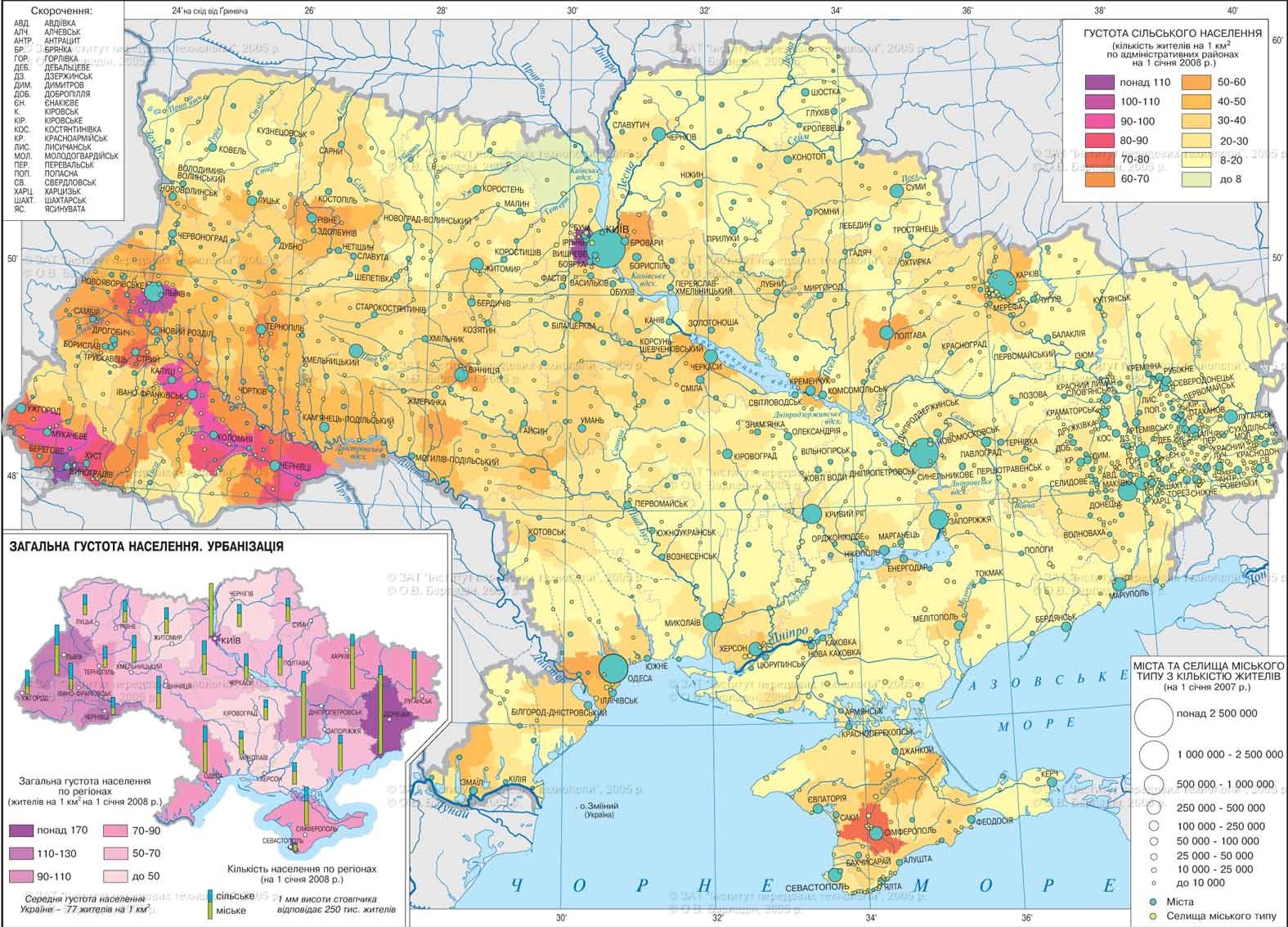 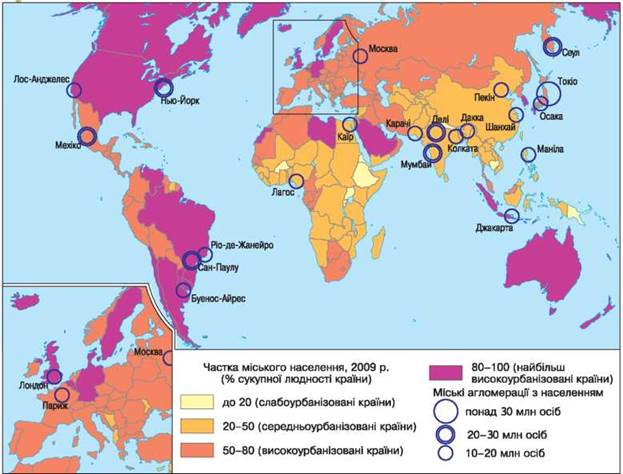 Блакитний банан
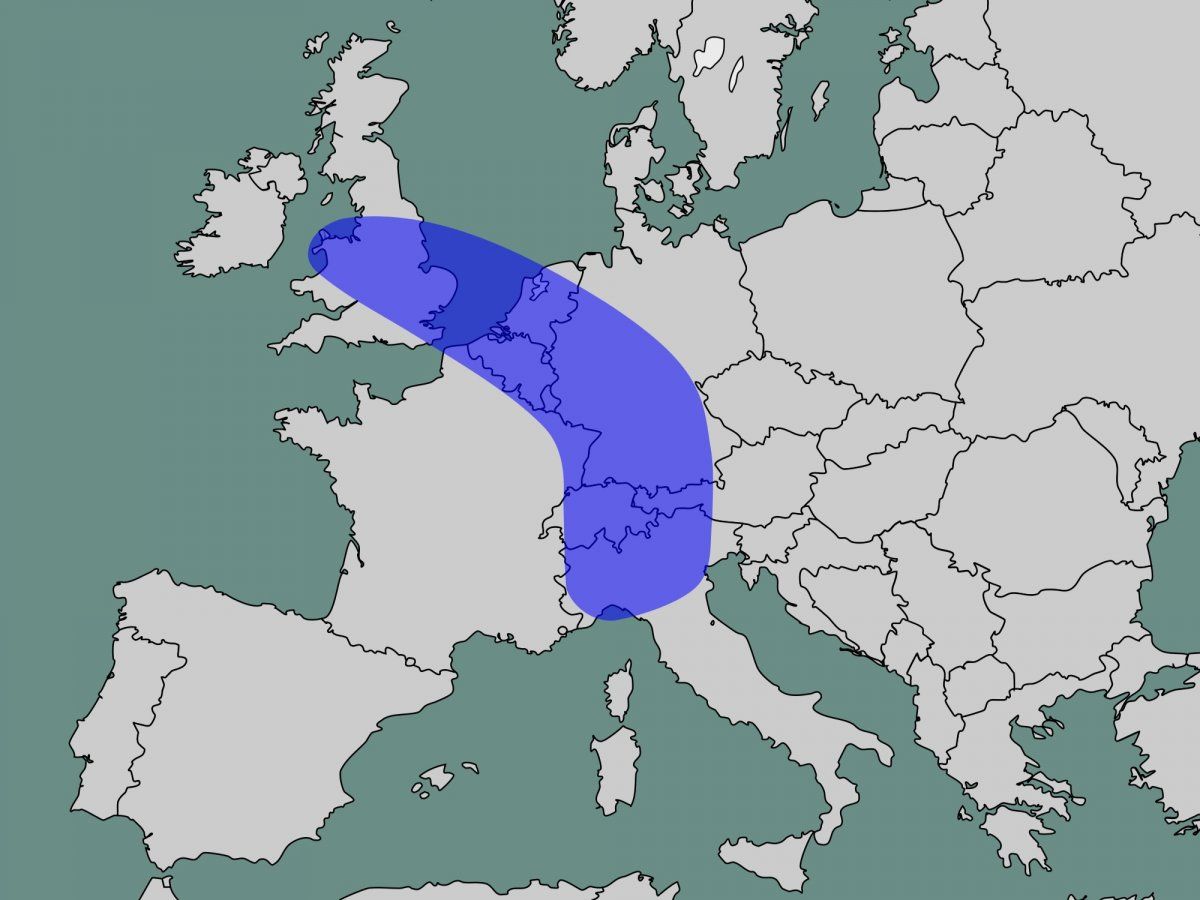 Лос-Анжелес
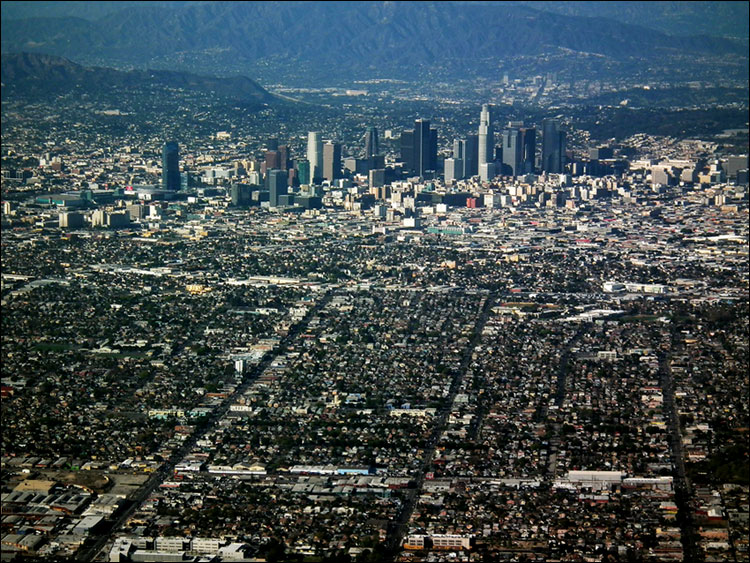 Домашнє завдання
Опрацювати § 52-53, вивчити терміни, класифікацію міст.